섭식행동
Feeding behavior
목차
1.섭식행동 이란

2.섭식행동의 조절
-섭식행동의 장기적조절
-섭식행동의 단기적조절
-그 밖의 신경 조절물질과 호르몬

3.섭식장애
-비만
-시상하부의 손상
섭식행동 이란
기초대사나 활동에 필요한 영양이나 에너지를 확보하기 위해 음식물을 섭취하는 것.

식욕을 느끼는 정신자극에 관여하는 부분과 실제의 식사동작에 관여하는 부분으로 구분

에너지를 보존하기 위한 기전
섭식행동의 조절
에너지 균형
-동화작용(anabolism)과 이화작용(catabolism).
-에너지 흡수가 소모되는 정도보다 많으면 신체의 지방성의 증가, 비만
-에너지 흡수가 필요한 만큼을 충족 시키지 못하면 조직의 지방손실, 기아

신체 시스템이 균형을 유지하려면 섭식행동을 조절하는 기전이 필요
-신체의 지방저장을 유지하기위한 장기적 조절
-식사양과 주기를 조절하기 위한 단기적 조절 등 여러 조절 경로가 존재
섭식행동의 조절
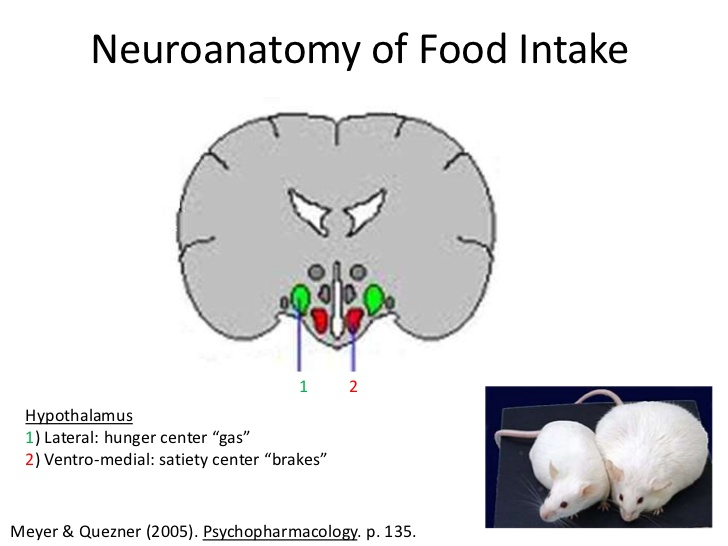 외측시상하부(lateral hypothalamus)
-섭식중추
-인슐린 분비 통제
-맛에 대한 반응성 변화 등

복내측 시상하부(ventromedial hypothalamus; VMH) 
-포만중추
섭식행동의 장기적 조절
렙틴(Leptin)
그렐린(ghrelin)
지방세포가 분비하는 펩티드 호르몬
시상하부의 궁상핵에 작용하여 α-MSH와 CART의 분비를 촉진
식욕을 줄이는 역할을 함
공복 시 위에서 분비되는 펩티드 호르몬
시상하부의 궁상핵에 작용하여 AGRP와 NPY의 분비를 촉진
식욕촉진
렙틴 보다 작용이 약하다
섭식행동의 장기적 조절
시상하부에서 증가된 렙틴 농도의 영향
궁상핵에 있는 렙틴 수용체를 활성화
-궁상핵에서 αMSH(알파-멜라닌자극호르몬)와 CART들이 분비
-뇌의 섭식행동 감소

뇌실 곁핵(paraventricular nucleus)에 위치하는 뉴런 활성화
-뇌하수체 호르몬 분비를 증가
-TSH(갑상선 자극호르몬)과 ACTH(부신피질자극호르몬)
-갑상선과 부신에 작용하여 세포 대사율 상승

자율 신경계의 교감신경계를 활성시켜 신체대사율을 증가
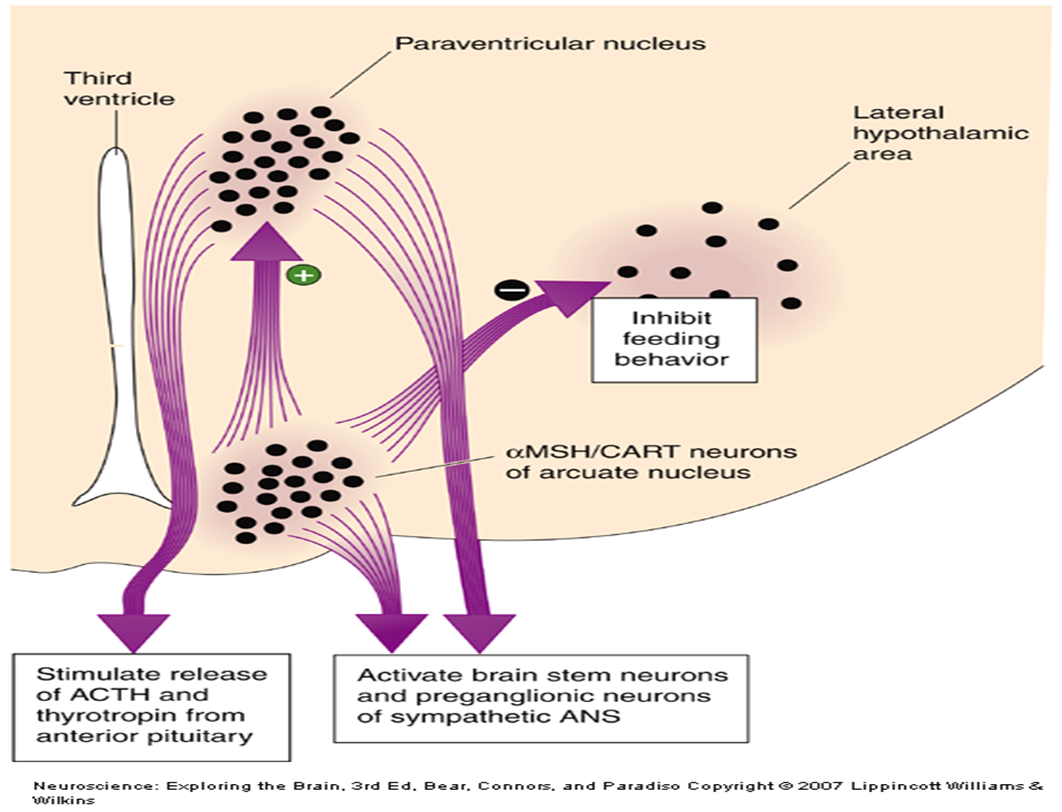 αMSH와 CART : 식욕 억제성 펩타이드
섭식행동의 장기적 조절
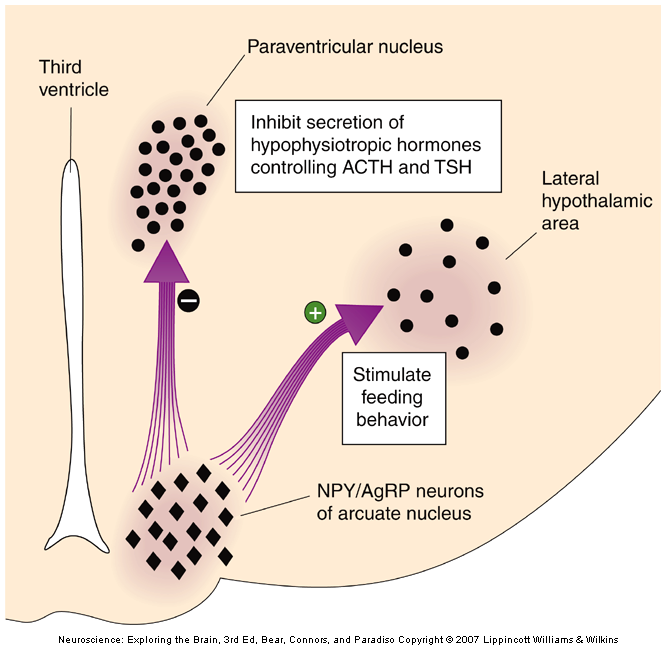 시상하부에서 감소된 렙틴 농도의 영향
시상하부에서의 αMSH와 CART 뉴런에 조절되는 반응을 차단

궁상핵의 또다른 뉴런들을 자극시킴
- NPY (neuropeptide Y)와 AGRP(Agouti-related peptide)
-NPY와 AGRP는 TSH와 ACTH분비를 억제
-자율신경계의 부교감신경계를 활성화
-섭식행동을 촉진
NPY와 AGRP : 식욕 촉진성 펩타이드
섭식행동의 장기적 조절
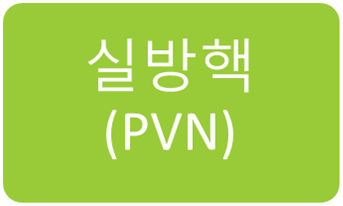 뉴로펩타이드 Y (neuropeptide Y; NPY)
-궁상핵의 뉴런들은 NPY를 분비
-NPY는 시상하부의 실방핵(PVN)을 억제하여 섭식행동 유발

실방핵에서의 활동이 식사량을 제한
궁상핵에서 분비되는 NPY는 PVN을 억제하고, 그 결과 식사량이 증가
렙틴은 궁상핵을 억제하여 PVN의 억제를 막아 섭식 감소

외측시상하부에서 분비되는 또 다른 신경전달물질 
-MCH(melanin- concentrating hormone)는 식욕을 증가시키고 섭식행동을 유발
-AGRP/NPY, α-MSH/CART의 작용에 의해 MCH의 분비가 조절
-오렉신 (orexin)은 MCH와 마찬가지로 식욕을 촉진하는 펩타이드
식사량을 제한
억제. 식사량 제한 중단
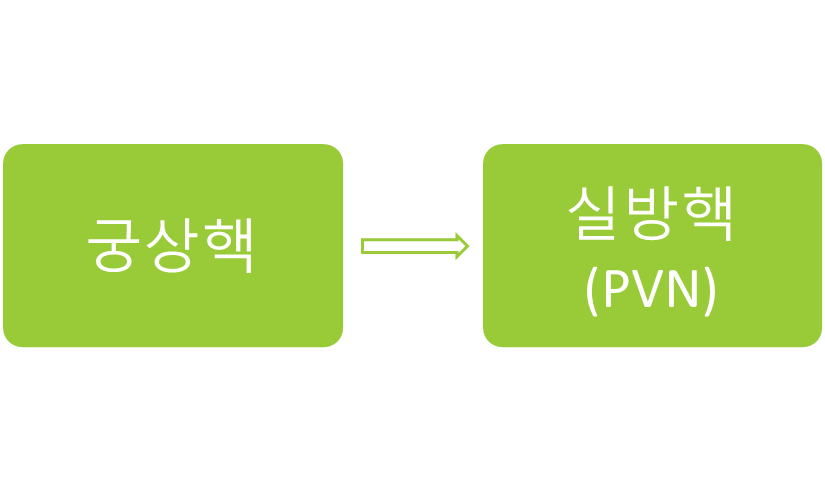 렙틴
억제
더 이상 억제되지 않아, 식사량이 다시 제한
축색이 억제성 출력을 보내는 것을 중단함
섭식행동의 장기적 조절
AGRP와 αMSH는 서로 길항작용
-두 펩타이드 모두 외측시상하부 뉴런의 멜라노코틴 제 4형(MC4) 수용체에 결합
-αMSH는 이 수용체의 작용제로 작용
-AGRP는 수용체의 억제제로 작용
-MC4수용체가 활성화되면 섭식을 억제
- 수용체를 억제하게 되면 섭식이 촉진
렙틴
αMSH
AGRP
외측 시상하부 영역
뉴런의 MC4수용체
섭식 행동을
억제한다
섭식행동의 장기적 조절
공복상태시 그렐린이 분비
그렐린에 의한 섭식신호는 약한 편
섭식행동의 단기적 조절
섭식행동의 단기적 조절을 위한 가설 모델
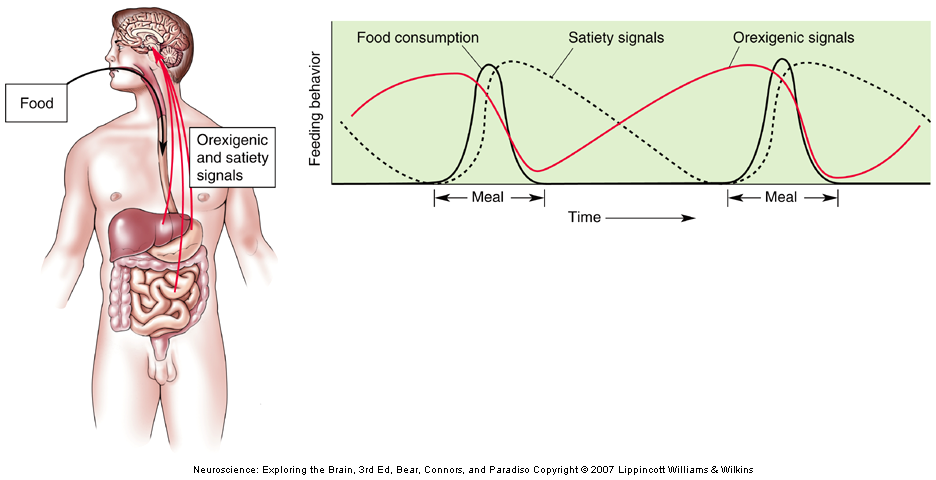 포만신호(satiety signal)에 의한 섭식의 조절
-음식을 섭취하면 포만신호는 증가
-포만신호가 증가하면 음식 섭취를 억제
-포만신호가 사라지면 식욕 촉진성 신호가 일어나 식욕 유발
섭식행동의 단기적 조절
위팽만
-위벽의 확장은 매우 강력한 포만신호로 미주신경을 통해 뇌로 전달
-미주감각신경의 축삭은 연수의 고립로핵을 활성화
-섭식행동을 억제

콜레시스토키닌(cholecystokinin, CCK)
-십이지장에서 분비되는 호르몬
-섭식행동을 억제
-CCK 분자는 뇌에서 신경조절물질로서의 효과 유발
-미주신경에 포만신호로 작용하여 고립로핵을 자극
-위와 소장 사이의 근육을 차단해 위팽만을 증가
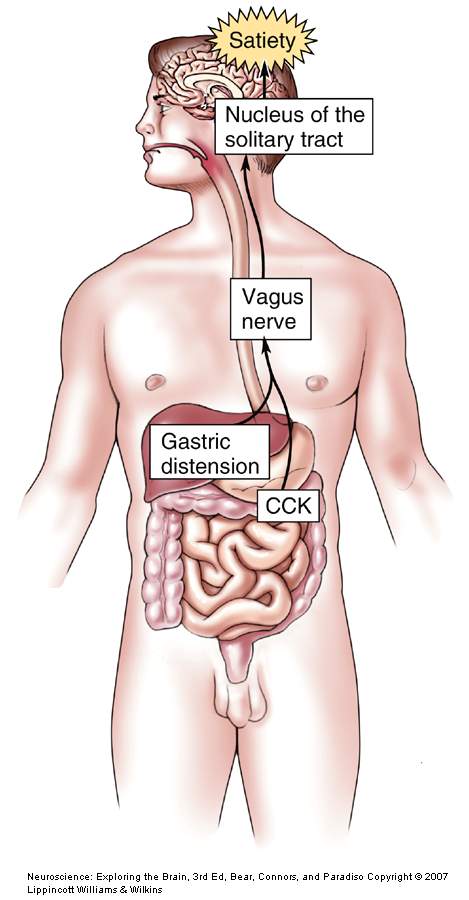 섭식행동의 단기적 조절
인슐린과 글루카곤
-혈당 수준에 따라 췌장에서는 인슐린과 글루카곤을 분비

인슐린(insulin)
-췌장의 β세포에서 분비
-포도당이 세포 안으로 들어가게 하여 혈당수준을 낮춤
-지방세포는 포도당을 지방으로 전환, 간은 글리코겐(glycogen)으로 전환

글루카곤(glucagon)
-췌장의 α세포에서 분비
-간을 자극하여 저장된 글리코겐을 포도당으로 전환, 혈당수준을 높여줌
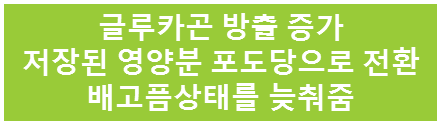 그 밖의 신경조절물질과 호르몬
시상하부에 작용하여 섭식에 영향을 미치는 신경조절물질과 호르몬
섭식장애
정의
-섭식행동과 관련된 이상 행동과 생각을 통틀어 일컫는 것

신경성 식욕부진증
-체중이 느는 것에 대한 공포
-살을 빼려는 지속적인 행동
-체중,체형에 대해 잘못 인지하는 상태
신경성 과식증
-지속적이고 잦은 폭식
-체중증가에 대한 공포
-체중, 체형에 대해 부적절하게 인지하는 상태
-신경성 식욕부진증보다 흔하다

비만
-체내에 지방이 지나치게 축적되는 상태
-비만은 미국등의 선진국에서 특히 많으며, 점점 증가하는 추세
섭식장애
원인
-생물학적, 사회적, 심리학적 요인이 복합적으로 작용

신경성 식욕부진증
-생물학적 요인 : 시상하부-뇌하수체 축의 이상, 뇌의 기능적 구조적 이상
-사회적 요인 : 사회적 경향이나 환경 등
-심리학적 요인 : 어머니로부터의 심리적 독립 등
신경성 과식증
-생물학적 요인 : 신경전달물질의 이상 등
-심리적 요인 : 충동조절의 어려움 등

비만
-사용되는 에너지보다 섭취하는 에너지가 많을 경우
-생물학적 요인 : 렙틴 등의 호르몬이나 신경전달물질의 이상, 시상하부의 이상, 유전적 요인
-사회적 , 환경적 요인 : 고칼로리 음식, 활동량 감소, 식사패턴
-심리학적 요인 : 우울감, 스트레스 등
비만
유전적 요인
단일유전자의 영향
멜라노코틴 수용기 유전자에서 일어나는 돌연변이
-과식을 하게 되고 과체중을 유지
4번 염색체 상의 유전자
-여성의 비만과 관련
-정확한 위치와 특성은 아직 밝혀지지 않음

단일 유전자의 영향은 예외적인 것
섭식에 영향을 미치는 유전자는 다양
환경적인 영향
-발달 초기의 과소 섭식이나 과다 섭식
-유전적으로 취약한 사람의 유전자와 상호작용으로 뇌 또는 소화기관을 영구적으로 변화시킴

과체중은 유전요인과 환경 요인 둘 다에 의존
비만
식욕억제 약물 
펜플루라민(fenfluramine) 
-세로토닌 분비 증가
-재흡수 차단
펜터민(phentermine)
-노르에피네프린과 도파민 재흡수 차단
-이 두 약물을 함꼐 사용하면 식사를 한 효과와 유산 뇌 효과 유발
시부트라민(sibutramine)
-세로토닌과 노르에피네프린의 재흡수를 차단

올리스타트(orlistat)
-음식 속에 함유된 지방이 장 흡수되는 것을 막아줌
시상하부의 손상
외측 시상하부 증후군
-외측 시상하부의 특정한 부위가 손상되면 식욕 저하로 인한 거식증 유발

복내측 시상하부 증후군
-복내측 시상하부에 손상 시 과식으로 인한 체중 증가 유발
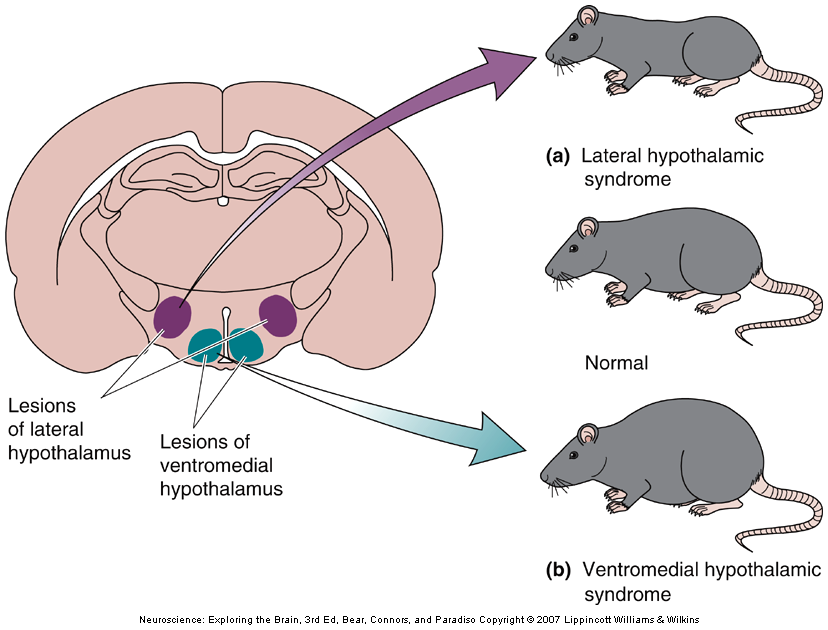 시상하부의 손상
외측 시상하부(lateral hypothalamus)
복내측 시상하부(ventromedial hypothalamus)
외측 시상하부의 도파민 경로가 손상된 경우
-만성적으로 피동적이고 무반응적인 상태
-모든 활동을 억제함으로써 결과적으로 먹지 않게 됨.

도파민 경로의 세포체 손상
-각성과 활동성을 상실하지 않은 채 주로 섭식이 상실
복내측 시상하부의 내부나 주변이 손상된 경우 
-정상 쥐에 비해 식욕이 증가
-위장의 운동과 위액의 분비가 증가하여 정상적인 양의 식사를 하지만 더 자주 섭취
-복내측 시상하부의 손상이 인슐린 생산을 증가시켜 정상보다 더 많은 지방이 저장되어 체중증가를 유발
시상하부의 실방핵(PVN)의 부근이 손상된 쥐
-음식을 자주 먹는 대신 많은 양을 섭취
시상하부의 손상
<시상하부의 특정 부위에 대한 손상 효과>
참고문헌
1. James W. Kalat, 『생물심리학』, 2006, ㈜시그마프레스

2. 마크 베어, 『신경과학 : 뇌의 탐구』, 2009, 바이오메디북